تعاون،خوشه سازی و شبکه سازی در کسب وکارهای کارآفرینانه
(الگوهای ساماندهی و توسعهSME  ها بر اساس مدل کسب وکارتعاونی )


مدرس؛
                                                     مسلم خاني
- کارشناس عالي کارآفريني
-  پژوهشگر برتر ملی در حوزه خلاقیت،نوآوری و کارآفرینی  
مربي و  مشاور مهارت هاي كسب و كار و كارآفريني  بر اساس الگوهاي :گام به گام،NFTE ، KAB وSIYB  
مدرس كارگاه هاي آموزشي خلاقيت و ذهن انگيزي و پرورش ايده
 مدرس سمينارهاي آموزشي مهارت هاي مديريتي و كارآفريني سازماني 
 مشاور و مربی ایده یابی و پرورش ایده های کارآفرینانه 
 منتور کارآفرینی سازمانی
لینک آپارات؛ http://www.aparat.com/moslemhhani1354
واتس آپ؛ 09126492503
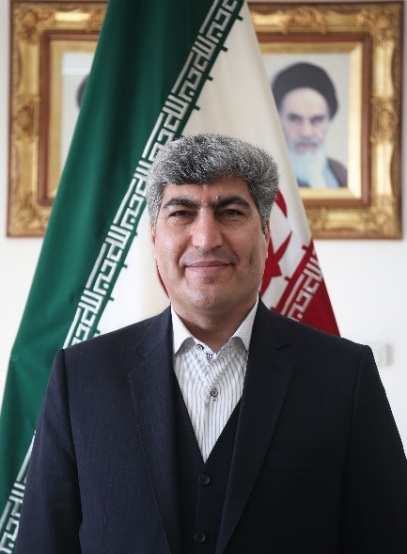 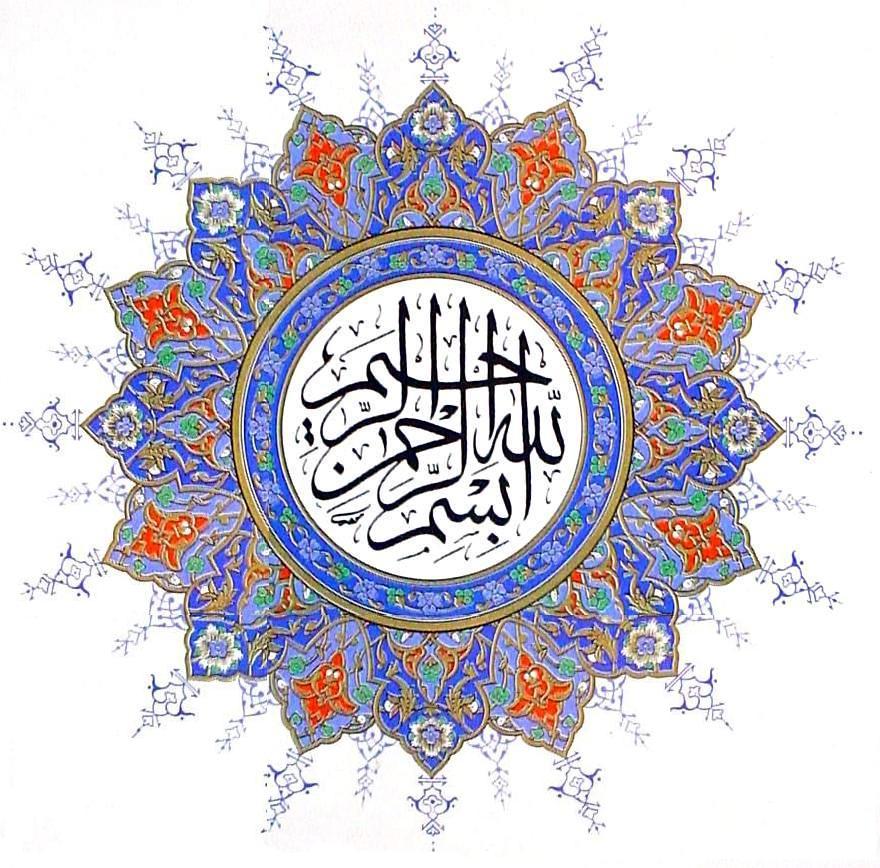 تعریف  عمومی خوشه های خوشه های کسب وکار:
به مجموعه‌ی فعال در يك گرايش از كسب وكار گفته مي شود كه در يك منطقه ي جغرافيايي متمركز شده ، امكان همكاري در تكميل فعاليت هاي يكديگر را داشته و از چالش ها و فرصت‌هاي مشترك برخوردار باشند.
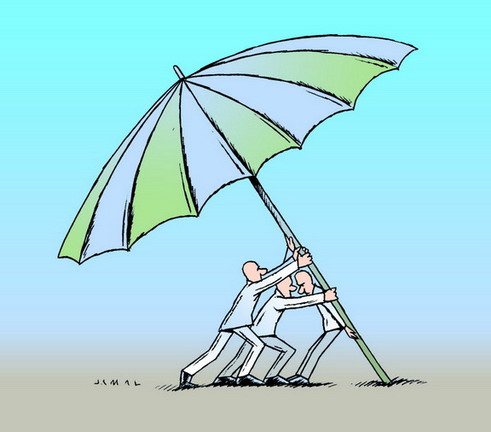 برجسته ترين اقدامات خوشه ها،شبکه ها و هلدينگ هاي کسب و کار در يک نگاه!
پذيرش و استعداد يابي صاحبان كسب و كارهاي كوچك
آموزش دانش اجتماعي كار
مشاوره و هدايت حرفه اي
سازماندهي و ساماندهي
حمايت مالي
آموزش هاي فني و حرفه اي
ايجاد شغل
ارکان و اجزاء مهم در خوشه های کسب و کار:
بنگاههاي هاي توليد كننده يك كالاي  مشابه
بنگاه هاي توليد كننده كالاي و خدمات مكمل
نهادهاي پشتيبان  بنگاه ها
خوشه
حلقه هاي زنجيره ارزش
فرآوري و توليد
بازاريابي و فروش
مصرف
طراحي
تأمين نهادها و عوامل توليد
فرایندکلی چگونگي شكل گيري خوشه های کسب و کار:
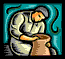 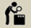 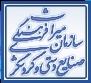 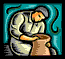 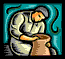 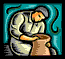 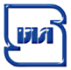 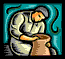 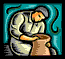 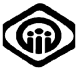 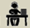 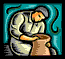 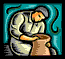 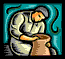 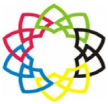 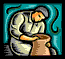 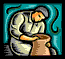 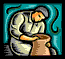 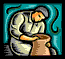 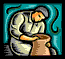 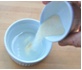 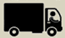 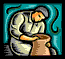 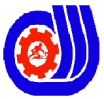 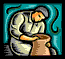 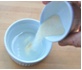 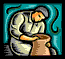 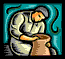 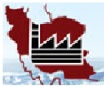 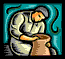 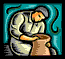 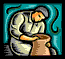 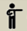 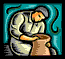 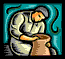 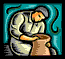 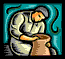 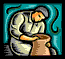 فرآوري و توليد
بازاريابي و فروش
خدمات پس از فروش
تحقيق و توسعه و طراحي
تأمين نهادها و عوامل توليد
همکاری
رقابت
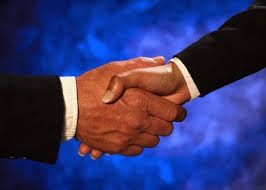 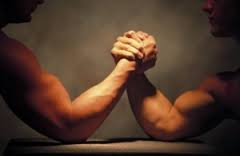 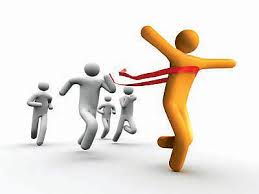 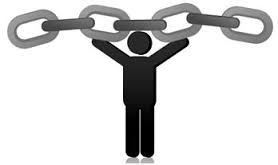 خوشه توسعه یافته
جستجو برای حلقه مفقوده
خوشه های کسب و کار به عنوان يك سيستم متشکل از ذینفعان مختلف
تولید و ارائه یک محصول یا خدمت مشابه
تمرکز جغرافیایی تولید کنندگان
محيط سياستگذاري
موسسات و نهادهاي پشتيبان( دولتي و خصوصي)
تأمین کنندگان
خریداران
سيستم توليد
تأمين كنندگان مواد خام
نمايندگي هاي فروش
بنگاه
بنگاه
بنگاه
بنگاه
تآمين كنندگان ماشين آلات
مصرف كنندگان
بنگاه
بنگاه
بنگاه
ارائه دهند گان خدمات  توسعه كسب و كار
(طراحان، آزمايشگاهها، حمل و نقل، موسسات مالي، و...)
محيط بين المللي
چالشها و فرصت های مشترک برای بنگاهها
وجود روابط و همکاری بین بنگاهها
واحدهاي چاپ
مراكز خدمات
خياطهاي حرفه اي
واحدهاي سفيد كردن و رنگرزي
طراحي
مراكز مشاوره  و آموزش
واحدهاي توليدي
توليد كنندگان كشباف
كشباف و واحدهاي ريسندگي و بافندگي
واحدهاي ريسندگي
واحدهاي پنبه پاک كني
واحدهاي گلدوزي
توليدكنندگان پوشاک
واحدهاي جانبي توليد
نخ
دكمه
كش
برچسب
دوك
پاكت بسته بندي
خانه هاي صادرات
خريداران خارجي
انجمن صادركنندگان
انجمن توليدكنندگان
بازارهاي داخلي و محلي
مراكز تحقيقاتي
شوراي ترويج و تشويق صادرات
خوشه کسب و کارهای حوزه پوشاک
نمای کلی خوشه های کسب و کار
تامين کنندگان خدمات 
(طراحی – تست – حمل و نقل – مالی- ..)
بدنه اصلی توليد
بنگاه
بنگاه
تامين کنندگان مواد اوليه
عاملهای 
فروش
بنگاه
بنگاه
تامين کنندگان 
ماشين آلات
مشتریان مستقيم
بنگاه
بنگاه
بنگاه
نهادهای خدماتی و پشتيبان ( دولتی – خصوصی )
محيط بين المللی
نمای کلی خوشه ادوات کشاورزی
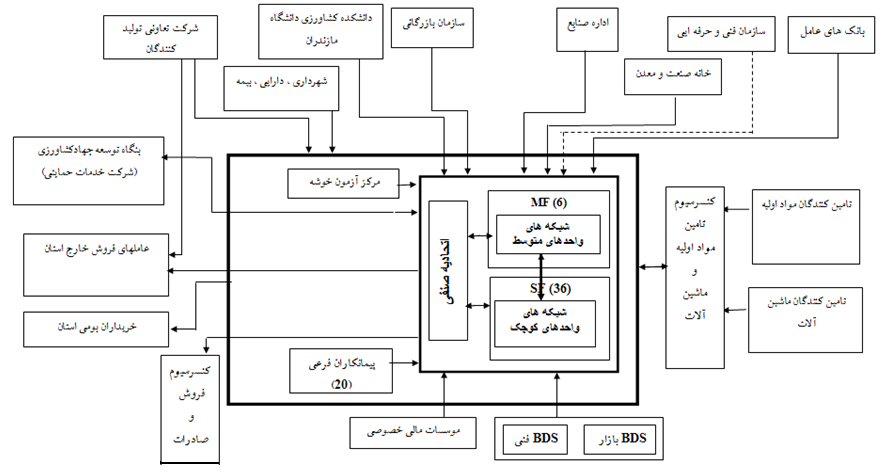 مدیریت دانش
مدیریت دارایی های فکری
مدیریت خلاقیت و نوآوری
مدیریت
مدیریت انگیزش
مدیریت جلسات
مدیریت تعارض
الگوی مدیریتی جامع در خوشه های کسب و کار
مدیریت فرایند کسب و کار
مدیریت یادگیری
مدیریت ارتباطات
مدیریت فرهنگ
مدیریت رفتار سیاسی
مدیریت .....
مراحل شناسایی و توسعه خوشه های کسب و کار
13
مدل جامع  شناسایی و توسعه خوشه های کسب و کار
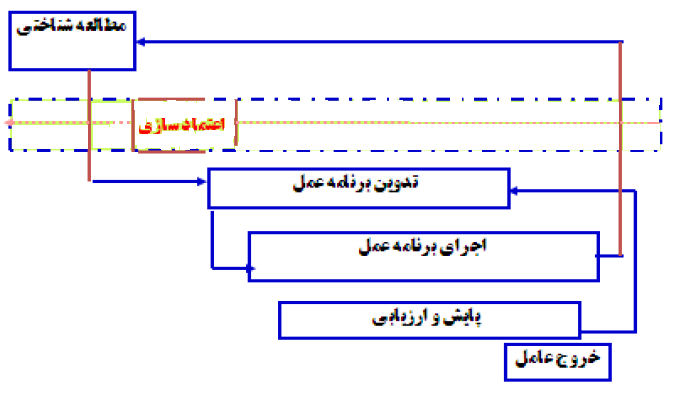 [Speaker Notes: در سال 2006، این سازمان پس از بررسی های متعدد، پیرامون خوشه های صنعتی در کشورهای توسعه یافته و در حال توسعه، روش شناسی خوشه را در پنج مرحله پیشنهاد داد. این پنج مرحله، عبارتند از: 
مطالعه شناختی،
 اعتماد سازی، 
تدوین سند برنامه عمل، 
پیاده سازی 
و پایش و ارزیابی.]
مطالعه شناختي:
بمنظور تحليل وضعيت موجود خوشه و فضاي ملي و جهاني حاكم بر كسب وكار مربوطه، مطالعه اي كتابخانه اي و ميداني صورت پذيرفته كه صرفاً يك مطالعه تئوريك نبوده و مي بايست دقيقاً معطوف به مختصات خوشه و مبتني بر سرفصل هاي ذيل الذكر جهت ارائه روش ها و راهكارهاي رفع مشكلات و ارتقای خوشه به سطح مناسبي از توسعه يافتگي باشد.
الف- بخش توصیفی
1- بررسی روندهای بین المللی و منطقه ای در کسب و کار خوشه
2- بررسی روندهای ملی در کسب و کار خوشه
3- بررسی روندهای سطح خوشه
4- تحلیل فعالان اصلی خوشه
تحلیل سایر فعالان خوشه
ب- بخش تحلیلی
1- تحلیل کسب و کار سطح صنعت
2- تحلیل کسب و کار سطح بنگاه
3- تحلیل زنجیره ارزش خوشه
4- تحلیل سرمایه اجتماعی خوشه
5- تحلیل وضعیت نهادی خوشه
6- ارائه جدول SWOT
7- نقشه فعلی خوشه
8- تحلیل نقاط فشار و مسائل استراتژیک خوشه
ج- بخش تجویزی
1- برنامه عمل خوشه
2- نقشه اتی خوشه
15
اعتماد آفريني:
نظر به اينكه فرآيند توسعه نيازمند سطح مناسبي از سرمايه اجتماعي و تعامل مثبت بين اعضاي خوشه و همينطور اعضاي خوشه و ساير مراكز دولتي و غيردولتي (مثل نهادهاي پشتيبان) مي باشد، ضروري است از طرق مختلف علمي و عملی از جمله انجام پروژه هاي اعتمادساز و كوتاه مدت مانند"حمایت ازشرکت در نمایشگاه و انجام بازدیدهای مشترک و ..." ، نسبت به ارتقاء سطح اعتماد ذينفعان خوشه اقدام شود. 
فرايند اعتمادسازي از زمان آغاز پروژه شروع و تا پايان آن ادامه خواهد داشت.
16
تدوين سند برنامة عمل:
‌برنامة عمل به چشم انداز، استراتژي ها و برنامه هاي عملياتي كوتاه مدت خوشه كه در پايان مطالعه شناختي وسپس مقاطع حداكثر يكسالة بعدي از سوي عامل توسعة خوشه تدوين و ارائه و تحت عنوان سند برنامه عمل به تأييد شوراي راهبري خوشه مي رسد، گفته مي شود. پس از اتمام دورة زماني پروژة توسعه و در خوشه هاي توسعه يافته، انجام اين فرآيند بر عهدة شبكة  فراگير خوشه مي‌باشد كه شامل مراحل ذيل مي باشد:
جمع بندی تحلیل های مطالعه شناختی
تحلیل نقاط فشار و مسائل استراتژیک خوشه
تدوین یک چشم انداز مناسب
طراحی استراتژی مناسب جهت رسیدن به چشم انداز تدوین شده
استخراج برنامه های عملیاتی همراستا با استراتژی طراحی شده
17
پياده سازي:
اين فاز از فرآيند توسعه كه پس از مطالعه شناختي آغاز و بيشترين زمان پروژة توسعه را به خود اختصاص مي دهد، شامل اجراي عملياتي همة ريز پروژه هاي تعريف شده در برنامة عمل خوشه مي‌باشد.
از جمله اين ريز پروژه ها مي توان به انجام پروژه هاي معطوف به توسعة  بازار، ارتقای سطح تكنولوژيك، بهبود كيفيت، توسعة منابع انساني، تأمين مواد اوليه و ...، در قالب شبكه هاي ثبت شده و نشده اشاره نمود. 
كليه ريز پروژه ها بنا به تشخيص CDA و تائيد شوراي راهبري و با حمايت مالي و يا غيرمالي نهادهاي پشتيبان به اجرا در مي آيند.
18
خروج:
در صورت حصول به سطح مناسبي از توسعه يافتگي و خود اتكايي اعضاي خوشه در تعريف و راهبري پروژه هاي مورد نياز خوشه، CDA به تدريج و طي 4 تا 6 ماه پس از اعلام آن،  از خوشه خارج مي شود.
19
نهادهاي پشتيبان در خوشه های کسب و کار
به كليه سازمانهاي دولتي و غير دولتي داراي مأموريت ارائه خدمات و تسهيلات زير ساختي، آموزشي، بازرگاني و ... به واحدهاي خوشه، نهاد پشتيبان گفته مي شود. كليه سازمانهايي كه نقش توسعه اي در سطح استان ها و يا كشور دارند، مي توانند اين نقش را ايفاء نمايند. نهادهای پشتیبان می توانند به طرق مختلف در فرایند توسعه خوشه مشارکت نمایند:
همکاری مؤثر در زمینه فراهم آوردن اطلاعات صحیح و مورد نیاز برای عامل توسعه‌ی خوشه به ویژه درمرحله‌ی مطالعه شناختی
مشارکت موثر در جلسات شورای راهبری خوشه
مشارکت در تأمین منابع مالی مورد نیاز برای فعالیت های تعریف شده ذیل سند برنامه عمل خوشه 
تسهیل فضای حقوقی و قانونی کسب و کار خوشه متناسب با مأموریت نهاد پشتیبان
سایر حمایت ها بنا به اقتضا و نیاز خوشه و بنا به مأموریت ذاتی نهاد پشتیبان.
20
مهارت
فنی
مهارت
انسانی
مهارت های چندگانه مدیریت توسعه خوشه های صنعتی
مهارت 
تحلیلی
مهارت 
طراحی
مدیریت و توسعه خوشه های کسب و کار
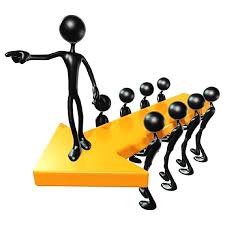 [Speaker Notes: مهارت فنی: مهارت فنی، عبارت است از توانایی مدیر و عامل توسعه در به کار بردن دانش تخصصی مرتبط. هنگامی که کسی در مورد مهارت­های متخصصانی مانند مهندسان راه و ساختمان، شهرسازان، حسابداران، ممیزان مالیاتی، پزشکان، مدیران تولید، مدیران مالی و نظایر آنها، صحبت می­کند، مهارت فنی و تخصصی آنها را در نظر می­گیرد. 
مهارت­های انسانی: مهارت­های انسانی، یعنی توانایی کارکردن با دیگران، توسعه انگیزش، توسعه­ی گروه­ها، توانایی برقراری ارتباط، توسعه اعتماد، تعهد، وفاداری و تعلّق، حل و فصل تعارض­ها، توسعه یادگیری، بهبود فرهنگ رهبری و نظایر آن. 
مهارت تحلیلی: عامل توسعه خوشه کسب و کار، باید بتواند با استفاده از نگرش جامع به خوشه و محیط آن، عناصر مهم محیطی و مؤثر بر خوشه را درک کند. 
مهارت طراحی: مدیران، به ویژه در سطوح بالای سازمان، باید مسائل و مشکلات را ببینند، تجزیه و تحلیل کنند و برای حل مشکلات راه­حل­های مناسب برای سازمان، ساختار و سیستم­های مطلوب ارائه دهند. همچنین با توجه به بحران­هایی که پیش می­آید، تصمیم­گیری مناسب داشته باشند.]
نقش تعاونیها در توسعه پایدار
رویکردهای تعاونی
رویکردهای تعاونی
ارتقا سهم تعاون در حوزه های اقتصادی و اجتماعی
ارزشها در تعاونی (مصوب اتحادیه بین المللی تعاون-  1995 )
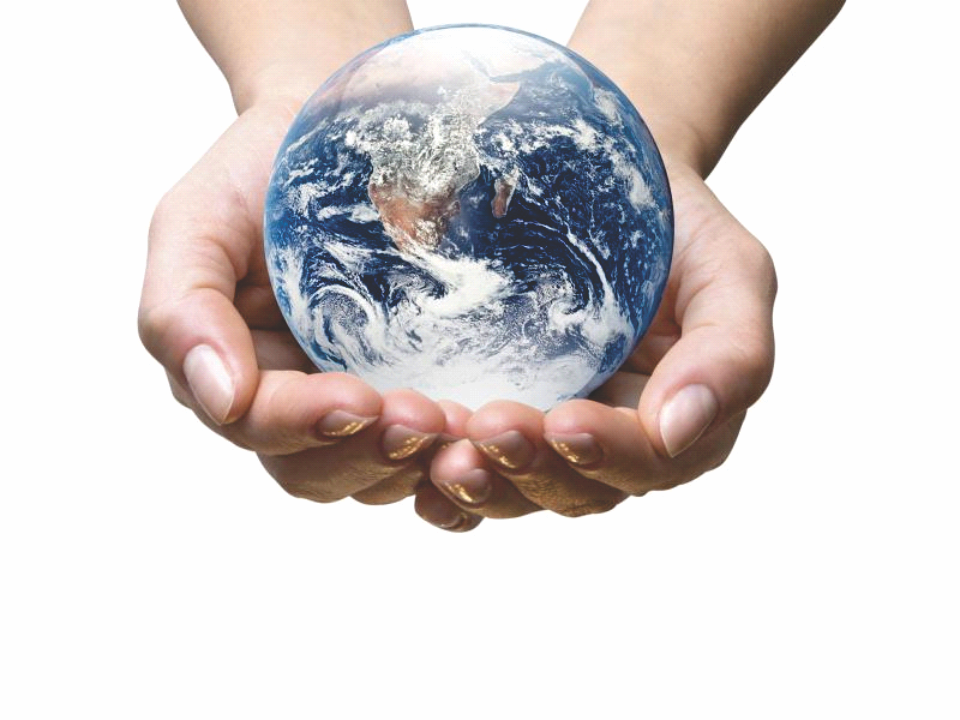 تعاونی ها جهان بهتری می سازند
تعاونی ها در خدمت توسعه پایدار
تعاونی در مالزی
بر اساس مدل رایفایزن و در جهت حمایت از حقوق روستاییان در برابر واسطه ها و رفع مشکل بدهی های کارکنان دولت.
در بخش های اقتصادی: اعتبار و بانکداری، کشاورزی و ماهیگیری، ساخت و ساز، حمل و نقل، مصرف، صنایع، خدمات، مسکن و بازاریابی محصولات.
در سال ۲۰10 : تعداد 8200 تعاونی با مجموع 6/6 میلیون نفر عضو، سرمایه سهامی برابر با 5/9 میلیارد رینگیت (حدود 2.4 میلیارد دلار) و کل دارایی معادل 8/71 میلیارد رینگیت (حدود 18 میلیارد دلار)
دولت مسئول ترویج و توسعه تعاونی هاست.
سیاست ها و حمایت های دولت از طریق وزارت توسعه کارآفرینی و تعاون در بدنه دولت انجام می شود.
اصول تعاون:

عضویت داوطلبانه و آزاد
مدیریت دموکراتیک
بازگشت محدود سرمایه اهدا شده توسط اعضا
مقررات عادلانه سود
ارتقای دانش تعاون
همکاری فعال میان انجمن های تعاون ثبت شده

- حداقل تعداد افراد برای یک شرکت تعاونی اولیه 100 نفر و در تشکیلات کشاورزان 50 نفر است.
نهادهای مسئول در تعاون
وزارت توسعه کارآفرینی و تعاون
کمیسیون انجمن های تعاونی مالزی (MCC)
سازمان ملی تعاون مالزی (ANGKASA)
کالج تعاونی مالزی (CCM)
بانک تعاونی
توسعه تعاونیها
ستون استراتژیک 5
تقویت تعاونی ها با نظارت مؤثر و اجرای آن
پیاده سازی:
-پیشگیری از طریق آموزش و پرورش
-اقدامات پیشگیرانه
-نظارت سیستماتیک
-چارچوب قانونی conductive
- انطباق با قانون تعاون
ستون استراتژیک 4
بهبود اعتمادعمومی در نهضت تعاونی
پیاده سازی:
-ارتقا آگاهی در مورد تعاونی ها
-رویکرد people-friendly
-تسهیل شکل گیری تعاونی ها
-کارکرد مؤثر با رسانه ها
ستون استراتژیک 3
خلق و توسعه قابلیت سرمایه انسانی در تعاونی ها
پیاده سازی:
-ایجاد فضای مناسب برای ذهن های خلاق و مبتکر و فرهنگ کارآفرینی
-حرفه ای کردن مدیریت
-شایسته سالاری در دانش تعاون
-نظام یادگیری پیوسته
ستون استراتژیک 2
تقویت ظرفیت و قابلیت تعاونی ها
پیاده سازی:
-بهبود کارایی در حکمرانی و اجرا
-ادغام تعاونی ها/فعالیت ها و مقیاس اقتصادی
-شبکه های مشترک (collaborative networking)
-کاربرد تکنولوژی های مدرن
دسترسی به منابع مالی
ستون استراتژیک 1
تحریک مشارکت تعاونی ها در بخش های اقتصادی با ارزش افزوده بالا
پیاده سازی:
-اتحادیه های استراتژیک
-کنترل زنجیره ارزش صنایع
-شبکه های کسب و کار محلی و برون مرزی
-کاربرد تکنولوژی های سبز
- سرمایه گذاری در حوزه های جدید مربوط به high-tech
در برنامه ریزی جدید، مسائلی که محدودیت هایی را در روند رشد نهضت تعاون ایجاد می کرده است از قبیل مدیریت، تأمین مالی، رهبری و مشارکت اعضا؛ به طور دقیق مورد بررسی قرار گرفت. 
جهت دستیابی نهضت تعاون به سطوح بالاتر توسعه سرمایه انسانی و همچنین در مسیر توسعه مسائل زیست محیطی، دایره شمول تعاونی ها در حوزه های فعالیتی با ارزش افزوده بالای اقتصادی، مورد توجه قرار گرفت (سیاست ملی تعاونی، 2011).
سیاست ها
توسعه فعالیت های دارای ارزش افزوده بالا و فعالیت های زنجیره ارزش.
توسعه بازار محصولات و خدمات تعاونی با استفاده از تسهیلات ICT.
کاربرد تکنولوژی های سبز.
تخصیص منابع مالی جهت توانمندسازی تعاونی ها در تحقیق و توسعه و افزودن بر ارزش محصولات.
ادغام یا همکاری تعاونی ها
مدیریت حرفه ای  و استفاده از تکنولوژی های مدرن.
توسعه سرمایه انسانی با آموزش، مهارت و نگرش مثبت.
افزایش اعتماد عمومی به تعاونی ها، درک دانش تعاون و افزایش آگاهی.
ساده سازی تشکیل تعاونی ها به منظور تشویق بیشتر مردم در عضو شدن در تعاونی ها.
مدیریت و حکمرانی
سازمان های کشاورزی (FOs) توسط دولت و از طریق FOA از طریق حمایت مدیریتی و بودجه توسعه برای تأمین مالی تولیدات کشاورزی، بازاریابی، فرآوری و دیگر فعالیت های بازرگانی که به اعضا سود می رساند، حمایت می شود. 
FAs نیز از حمایت مشابهی از سوی دولت به وسیله FDA بهره می برد.

هیئت عامل برگزیده (با رأی گیری) از میان اعضا است.
حداقل 30 کشاورز منفرد می توانند گروهی را در سطح روستا بنیانگذاری کنند و این گروه به عنوان واحد کشاورزان برای سازمان های کشاورزان شناسایی می شود. Farmers’ unit
تمام AFO ها عضو سازمان های کشاورزان ایالتی (SFOs) هستند و تمام SFO ها عضو انجمن کشاورزان ملی (NAFAS) می باشند.
سطوح ایالتی FOs سطح ثانویه FOs هستند، در حالی که FO ملی سطح سوم FO است.
 FO ها معمولاً توسط هیئتی حرفه ای مدیریت می شوند.
FO ها به مدت 5 سال از زمان تأسیس از مالیات بر درآمد معاف هستند. پس از آن، FO به شرط آن که مجموع سرمایه اعضایش کمتر از 197368 دلار باشد، از مالیات معاف خواهد بود.
تعاون در هند
پیدایش تعاون ها در سال 1904،
بزرگترین شبکه تعاونی در جهان با بیش از 239 میلیون نفر عض تعاونی،
خشکسالی های مستمر و وضعیت نامناسب کشاورزی و بدهی و فقر شدید، باعث اقدام برای کاهش مشکلات کشاورزی و شرایط  غیر انسانی روستائیان  شد.
قانون تعاون زمینه تاسیس تعاونی های تولیدی و توزیعی همچنین تعاونی های مرکزی مانند اتحادیه های تعاونی، بانک های تعاونی ایالتی و مرکزی را فراهم نمود. 
سهم تعاونی ها: بیش از 46 درصد در توزیع اعتبارات بخش کشاورزی و 59 درصد شکر، 65 درصد امکانات انبارداری و نگهداری کالاهای کشاورزی در سطح روستاهای هند و 50 درصد تولید محصولات پلاستیکی، 50 درصد تولید خوراک دام.
تعاونی ها برای 1.7 میلیون نفر به طور مستقیم و  برای 14.39 میلیون نفر از طریق خویش فرمایی ایجاد شغل نموده اند. 
98 درصد روستاهای هند تحت پوشش تعاونی ها هستند.
حوزه فعالیت تعاونی ها
تولید، فرآوری، بازاریابی، مصرف، مسکن، بانکداری، صنعت، بهداشت و درمان، آموزش و مانند آن فعالیت می کنند.
جایگاه و اهمیت اقتصادی تعاونی ها براساس سهم آنها در هریک از فعالیت های اقتصادی مشخص می شود.
با کمک تعاونی ها کشاورزان از طریق مدیریت حرفه ای، تکنیک های مدرن تولید و بازاریابی به منافع تجاری بزرگ مقیاس دست یافته اند. 
بیش از 36 درصد کود شیمیایی مصرفی از طریق تعاونی هایی که 50 میلیون کشاورز در آنها عضویت دارند، توزیع می شود.
در تولید شکر، تعاونی های این کشور مالک 324 کارخانه تولید شکر هستند که 48.2 درصد تعداد کل واحدهای تولید شکر را شامل می شود. 
مهمترین بخش تعاونی های اعتبار و کشاورزی هستند.
انواع تعاونی
تعاونی های اعتبار شهری و روستایی
تعاونی های تامین نیاز کشاورزان
تعاونی های بازاریابی کشاورزی
تعاونی های فرآوری محصولات کشاورزی
تعاونی های صنعتی
تعاونی های مصرف
تعاونی های ماهیگیری
تعاونی های مسکن
سازمان های بالادستی نهضت تعاون هند
اتحادیه ملی تعاونی هند 
فدراسیون ملی بانک های توسعه اراضی 
فدراسیون ملی بانک های تعاونی ایالتی 
فدراسیون ملی بازاریابی تعاونی کشاورزی هند 
فدراسیون ملی تعاونی های مصرف 
فدراسیون ملی تعاونی های کارخانجات شکر 
فدراسیون ملی تعاونی های صنعتی 
فدراسیون ملی تعاونی های مسکن 
تعاونی کود شیمیایی کشاورزان هند 
فدراسیون ملی تعاونی های لبنیات 
فدراسیون ملی  تعاونی های کارگری 
شرکت تعاونی بازاریابی پارچه های دستباف 
فدراسیون ملی بانک های تعاونی و شرکت های تعاونی اعتبار شهری
کارکرد دولت در تعاون
تاکید بر ترجیح تعاونی ها در فرایند توسعه اقتصادی و سیاسی،
تاسیس صندوق ملی اعتبارات بلندمدت کشاورزی، 
تعاونی های بازاریابی و فرآوری محصولات کشاورزی بخش مهم طرح یکپارچه توسعه تعاونی در برنامه دوم توسعه، 
تاسیس شرکت ملی توسعه تعاونی (NCDC) در سال 1963،
حمایت از تعاونی ها از طریق مشارکت در تامین هزینه های مدیریت و سرمایه تعاونی، همچنین نوسازی بانک های تعاونی مرکزی، 
تقویت شبکه تعاونی های اعتبار کشاورزی، تامین نیاز کشاورزان، بازاریابی و فرآوری محصولات کشاورزی،
توسعه تعاونی های تامین آب کشاورزی، ماهیگیری و لبنیات، توسعه منابع انسانی تعاونی های کوچک و متوسط مقیاس.
تعاون در آمریکا
30000 تعاونی فعال با 850000 شغل و بیش از 74 میلیارد دلار دستمزد سالانه، 
7500 اتحادیه اعتباری وجود دارد که به 92 میلیون نفر خدمات مالی ارائه می کنند.
اولین تعاونی شناسایی شده در ایالات متحده (کمپانی بیمه دوطرفه) در سال 1752، حدود ربع قرن پیش از ایجاد کشور آمریکا (استقلال در سال 1776) ایجاد شد. 
اولین تعاونی های رسمی کشاورزی در سال 1810 تأسیس شد که شامل تعاونی لبنیات بود.
تعاونی در طول دوران رکود بزرگ (دهه 1930) شروع به خیزش کرد.
اصول تعاون
در آمریکا از سال 1987 سه اصل اساسی تعاونی به عنوان اصول ضروری هدایت تعاونی مورد پذیرش قرار گرفته است:
کاربر-مالک، User-ownership
کاربر-کنترل،   User-control
کاربر-سود ،     User- benefits 

صاحب نظران تعاون معتقدند اصول سنتی 7 گانه بایستی فقط به عنوان توصیه تلقی گردد.
قوانین و نهادهای دولتی حامي توسعه تعاون
در سطح ملی، دولت به عنوان حامی تعاونی های کشاورزی محسوب نمی شود. 
قانون کلایتون سازمان های کشاورزی، یا باغبانی که برای اهداف کمک متقابل تأسیس می شدند و ذخیره سرمایه برای کسب سود نداشتند را از قانون شرمن معاف کرد. 
یک شرط معافیت این بود که انجمن تعاونی برای منفعت دوسویه اعضای تولیدکننده (اعضای تعاونی تولیدکننده محصول خام) فعالیت کند.
طبق قانون مالیات بر شرکت ها، انجمن های کشاورزی و باغداری از پرداخت مالیات بر درآمد معاف هستند. 
در قانون مالیات بر درآمد: معافیت به «انجمن های کشاورزی، کارگری یا باغداری» اعطا شده است.
قانون کپر-ولستد، قانون ابتدایی تأسیس تعاونی های بازاریابی کشاورزی چه سهامی و چه غیر سهامی.  
بخش تعاونی بازاریابی در وزارت کشاورزی ایالات متحده طبق قانون تعاونی بازاریابی برای تحقیق، آموزش و ارائه خدمات به تعاونی های کشاورزی تأسیس کرد. 
قانون برق رسانی روستایی، آژانس وام دهی به تعاونی های برق روستایی و شرکت های تلفن روستایی را تأسیس کرد.
قانون تأسیس بانک تعاون ملی، کنگره بانک تعاون ملی را ملزم به فراهم آوردن منابع مالی برای تعاونی ها کرد.
تعاونی وایومینگ جدید در جولای سال 2001 تصویب شد. 
عضویت دو گروه را ممکن می سازد: 
اعضای پشتیبان که کاربر تعاونی هستند و 
اعضای سرمایه گذار که کاربر تعاونی نیستند و سرمایه گذار محسوب می شوند.
هیئت مدیره بایستی شامل حداقل یک عضو پشتیبان باشد و اعضای پشتیبان بایستی حداقل نیمی از حق رأی هیئت مدیره را بدست آورند.
قوانین تعاونی حمایت هایی را از کنترل اعضای پشتیبان به عمل می آورد.
تعاونی های در مالکیت کارگران
برای حفظ مشاغل، بهبود شرایط کار، دستمزدها، و بهره وری، گسترش مالکیت منابع سرمایه ای و ایجاد محیط های کاری دموکراتیک تر شکل گرفتند.
مالیات بر تعاونی
هم قوانین ایالتی و هم قوانین فدرال حاوی مقررات معافیت مالیات بر درآمد تعاونی ها هستند.
بر تمام سود تعاونی چه در سطح اعضا و چه در سطح تعاونی، مالیات وضع می شود.
اگر سود بر اساس حمایت اعضاء از تعاونی تقسیم شود، از پرداخت مالیات بر درآمد شرکت ها معاف است. 
در تعاونی های بازاریابی، مثل تعاونی لبنیات، یا غلات، دریافتی یک عضو در قبال محصول فروخته شده به تعاونی، مشمول مالیات بر درآمد خواهد بود.
اگر تعاونی بازپرداخت حمایتی با توجه به سودهای به دست آمده از بازاریابی داشته باشد، درآمد اضافی عضو مشمول مالیات بر درآمد می شود.
بر سود توزیع نشده تعاونی، در سالی که آن سود کسب شده است در سطح تعاونی متناسب با نرخ مالیات بر شرکت ها، مالیات وضع می شود.
تعاون در انگلستان
سرزمین ظهور و توسعه نهضت تعاونی 
تجربه موفق راچدیل 
کشاورزان انگلیسی منابع مالی شان را جهت خرید مشترک بذر و کود شیمیایی از طریق تاسیس اولین تعاونی کشاورزی روی هم گذاشتند. 
نزدیک به 15 میلیون نفر از مردم این کشور در تعاونی ها به عنوان کسب و کارهای مستقل عضویت دارند.
در سال 1862 قانون انجمن های صنعتی و تجاری، برای اولین مرتبه تعاونی ها را به عنوان یک شرکت مد نظر قرار داد و فضای حقوقی مناسب را برای فعالیت آنها فراهم ساخت.
انواع تعاونی ها
مصرف،
کشاورزی،
مالی/اعتباری،
آموزش، 
تعاونی های کارگری، 
مسکن، 
خدمات عمومی،
خدمات کفن و دفن، خدمات حقوقی و تعاونی های املاک. 
نهادهای حمایتی تعاونی انگلیس
سازمان تعاونی های انگلیس  بالاترین سازمان حمایت کننده تعاونی در انگلستان است.
درس های مهم تعاونی های انگلستان
در تامین مالی تجربه موفق و کارآمدی دارند.
به جای تولید، به خدمت رسانی به تولیدکنندگان و مصرف کنندگان مشغول هستند.
وارد حیطه های جدید فعالیت اقتصادی با ارزش افزوده بالا شده اند. 
اعضای تعاونی سرمایه گذاران عادی نیستند بلکه نیازمند ارتباط با لایه های بازار هستند که این نیاز را از طریق تاسیس تعاونی برآورده می کنند.
تعاونی ها خود را با فضای رقابتی وفق داده و بر اساس میکانیسم های بازار به توسعه رو به رشد خود ادامه داده و پیشرفت نموده اند.
یکی از مکانیسم هایی که برای حفظ قدرت رقابتی تعاونی ها بکار گرفته شده ادغام تعاونی ها با یکدیگر است. 
مکانیسم دیگر بهبود و گسترش دائمی حوزه خدمات تعاونی است.
اهداف توسعه تعاونی
بهبود شرایط اقتصادی در ابعاد مختلف از طریق توسعه تعاونی های جدید و گسترش تعاونی های موجود.
تلاش در جهت ایجاد شغل، سرمایه گذاری در زیرساخت ها و ابزارها و ایجاد منابع درآمدی جدید از طریق ایجاد تعاونی های جدید با حمایت از جوامع محلی.
 استفاده از مشاوره های خصوصی، نهادهای آموزشی خارجی و سازمان های محلی و دولتی برای تجهیز کارکنان با هدف ارائه و توسعه برنامه های آموزشی و توسعه کسب و کار.
مهیا ساختن کمک برای گروه های محلی و روستائی که مایل به ایجاد تعاونی هستند و تعاونی هائی که مایل به بهبود و گسترش عملیات خود هستند.
مهیا ساختن خدمات آموزشی و توسعه کسب و کار.
محورهای کلیدی توسعه تعاونی ها
تعاونی به مثابه بنگاه اقتصادی
تاکید بر کسب ارزش افزوده 
تعاونی های خدمات به جای تعاونی های تولید
تاسیس تعاونی بازاریابی و فرآوری
مدیریت حرفه ای در تعاونی ها
بخش تعاونی در کنار بخش خصوصی
احیای تعاونی های اعتبار و تاسیس بانک تعاونی با عضویت تعاونی ها
نهاد مستقل آموزش و پژوهش در تعاونی ها با تامین هزینه از محل احیای سهم 2 درصداز سود تعاونی ها و مدیریت مستقل توسط فدراسیونی از تعاونی های کشور
سطح خردظرفیت های نهادی توسعه تعاونی هاماهیت تعاونی
عضویت در تعاونی
ساختار مدیریت و توانمندسازی سیستم های مدیریتی تعاونی ها
سطح میانی ساختار شبکه های بین بخشی تعاونی ها
سطح کلانزمینه های فعالیت تعاونی ها
رابطه دولت با بخش تعاونی
تامین سرمایه و اعتبار
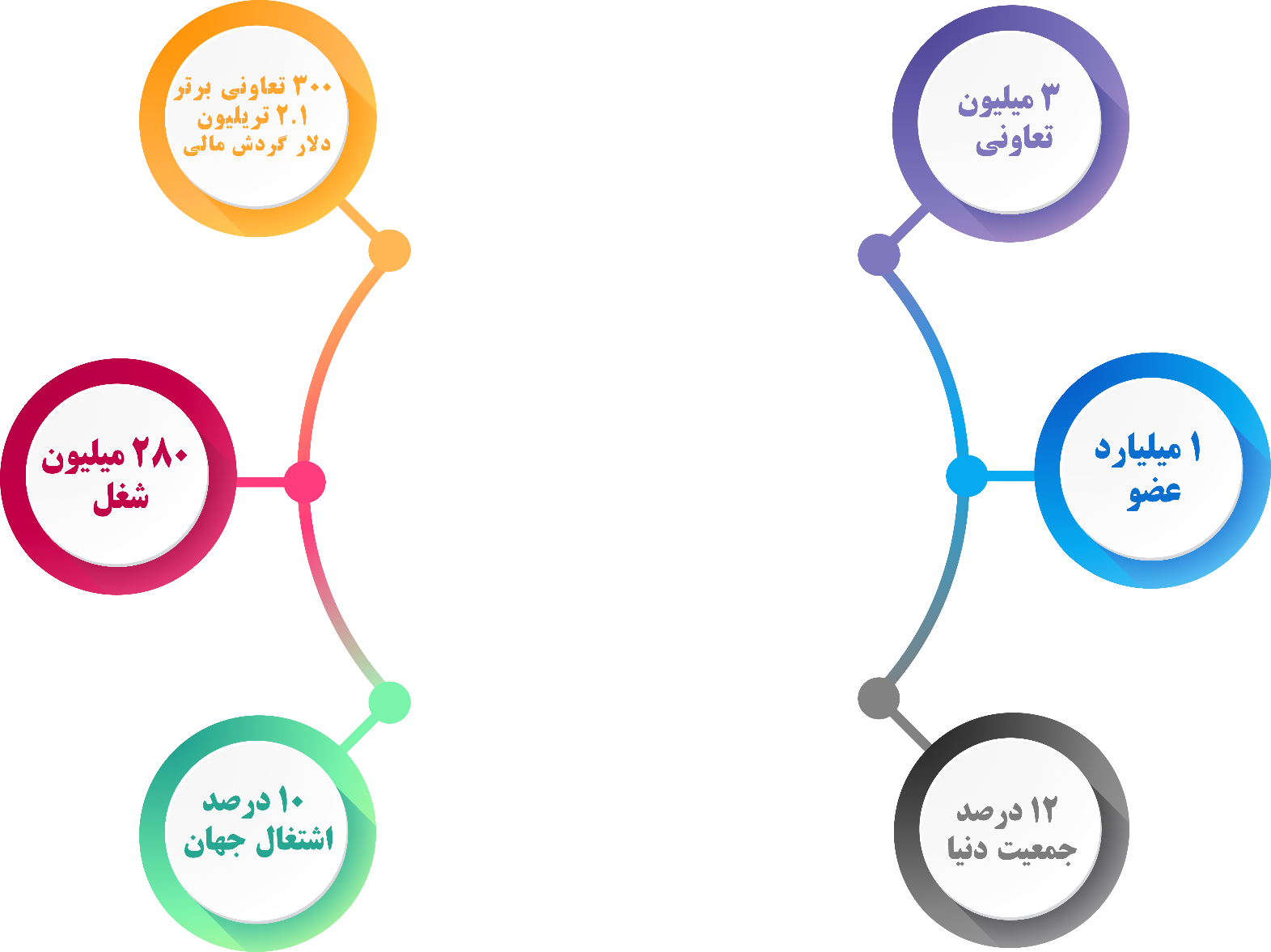 تعاونی ها در جهان
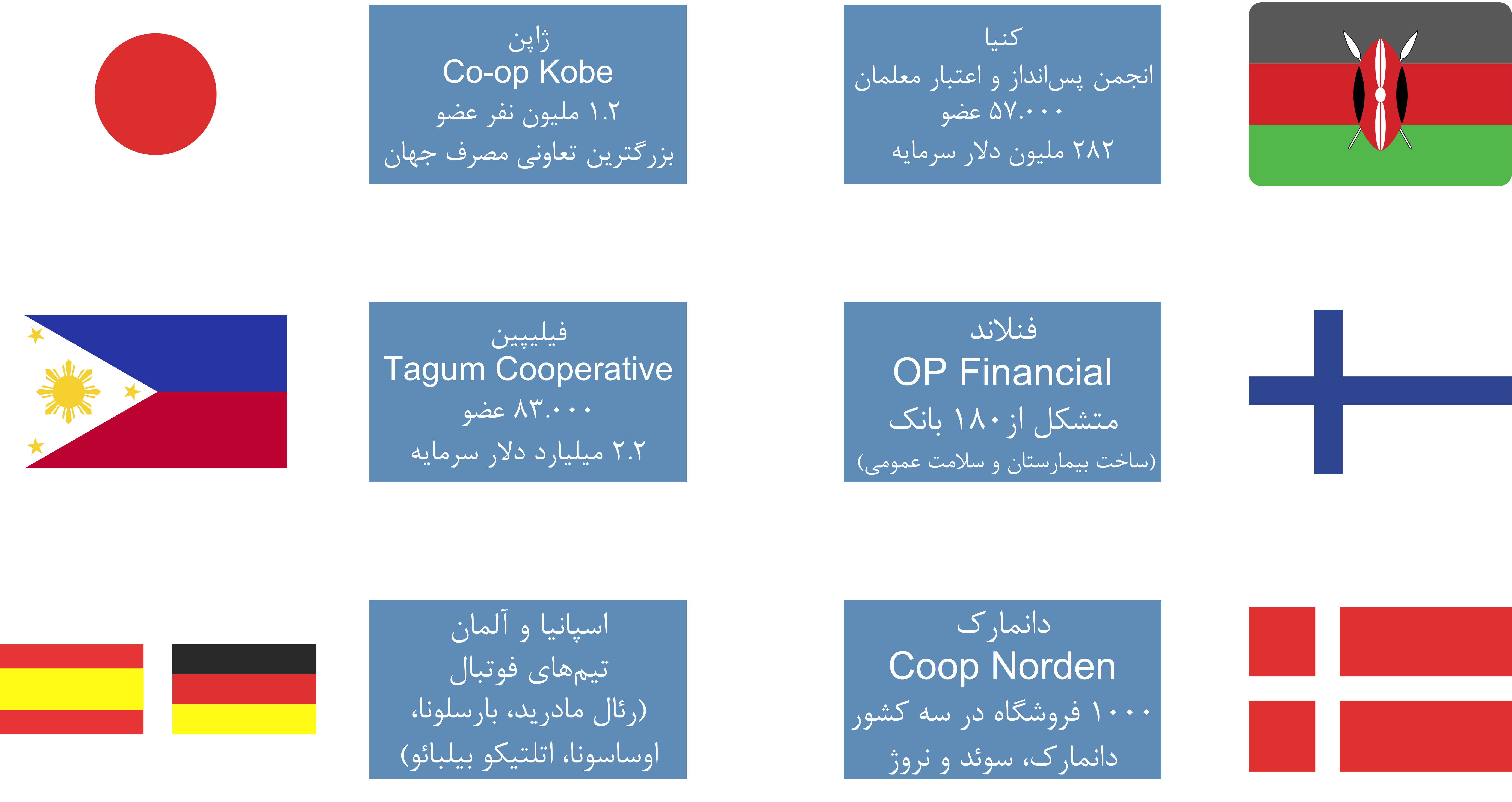 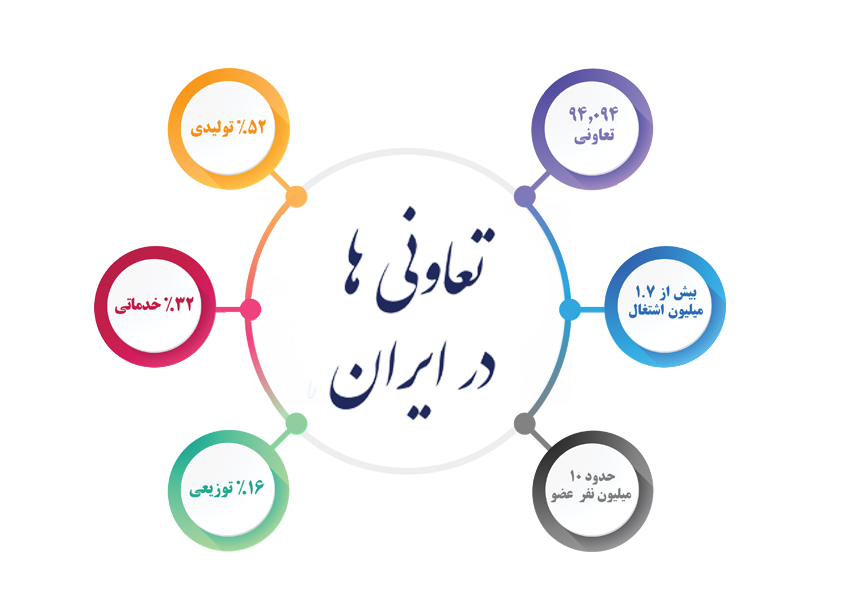 در بخش کشاورزی کشور
صنعت و معدن، خدمات و توزیعی کشور
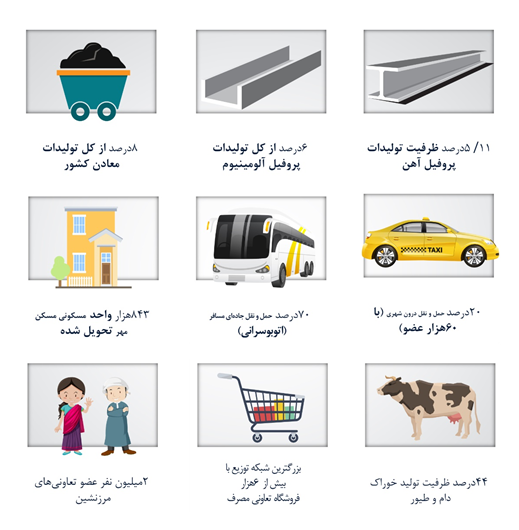 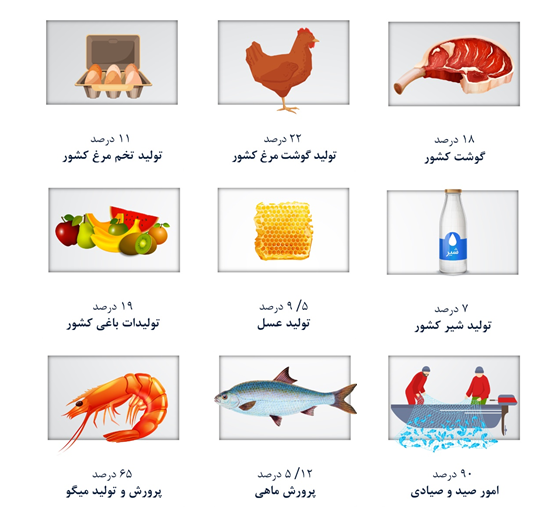 موقعيت تعاون درجهان
تعاونیها درنیوزلند با 25درصد؛ فنلاند و فلیپین با 16درصد؛فرانسه با 14 درصد؛ سویس و هلند با 11درصد بیشترین سهم را از تولید ناخالص ملی دارند
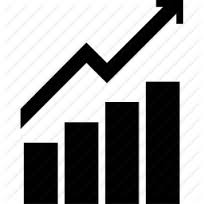 تعاونیهای فرانسه با 200میلیارد دلار؛ آمریکا، آلمان و ژاپن با 150 میلیارد دلار بیشترین گردش مالی را دارند
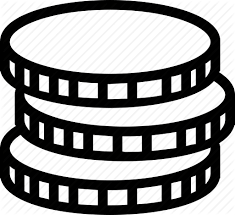 سهم  تعاونیها در توزیع لبنیات : انگلستان 90 درصد، فنلاند 96 درصد دانمارک 94 درصد
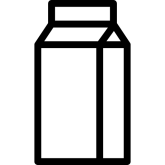 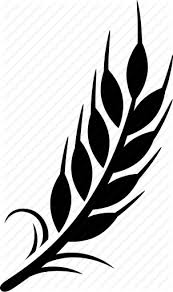 سهم تعاونیها در بازاریابی محصولات کشاورزی: آمریکا 30 درصد، اروپا 55 درصد
آموزشی و درمانی
سایر خدمات
خدمات بانک و بیمه
کشاورزی
بیمه
عمده فروشی و خرده فروشی
صنعت
گردش مالی 300 تعاونی بزرگ
درصد عضویت جمعیت هر کشور در تعاونیها ( وبسایت سازمان جهانی کار)
اصول تعاون ( مصوب اتحادیه بین المللی تعاون-  1995)
علل موفقيت بزرگترين تعاونيهاي جهان
جايگاه تعريف شده در كشور؛ به عنوان يك راهبرد
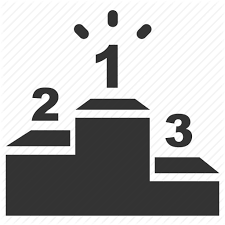 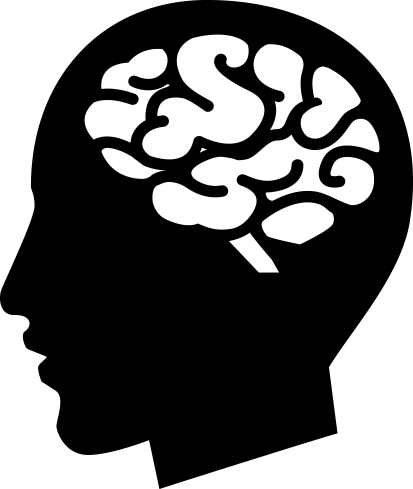 وجود اشخاص خوشنام به عنوان موسسين يا مديران تعاوني ها
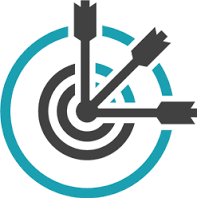 ثبات در سياست هاي بلند مدت
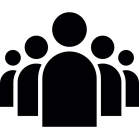 تاكيد بر اعضاي زياد و ایجاد شبکه های تعاونی
اصل 43 قانون اساسی
تأمین شرایط و امکانات کار برای همه به منظور رسیدن به‌ اشتغال کامل و قراردادن وسایل کار در اختیار همه کسانی که قادر به‌ کارند ولی وسایل کار ندارند در شکل تعاونی‌، از راه وام بدون بهره ‌یا هر راه مشروع دیگر که نه به تمرکز و تداول ثروت در دست افراد وگروه های خاص منتهی شود و نه دولت را به صورت یک کارفرمای ‌بزرگ مطلق درآورد. این اقدام باید با رعایت ضرورت های حاکم بر برنامه‌ریزی عمومی اقتصاد کشور در هر یک از مراحل رشد صورت‌ گیرد.
اصل 44 قانون اساسی
مالکیت در این سه بخش تا جائی که با اصول دیگر این فصل مطابق باشد و از محدوده ی قوانین اسلام خارج نشود و موجب رشد و توسعه اقتصادی کشور گردد و مایه زیان جامعه نشود مورد حمایت قانونی جمهوری اسلامی است.
اهداف كلي بخش تعاون
ايجاد چتر حمايتي و توانمند سازي اقشار متوسط و كم درآمد جامعه 
افزايش سطح اشتغال مولد با تاكيد بر مالكيت و مديريت نيروي كار
كمك به حذف واسطه هاي غيرضروري در فرايند توليد تا مصرف
ارتقاء رقابت پذيري فعالان اقتصادي كوچك و بهبود وضع شغلي آنها 
 تجميع و هدايت سرمايه هاي كوچك به انجام فعاليت هاي بزرگ 
كمك به تامين عدالت اجتماعي 
جلوگيري از كارفرماي مطلق شدن دولت
ارتقاءسرمايه اجتماعي كشوراز طريق توسعه و گسترش مشاركت و همكاري دربخش تعاون
كمك به ايجاد ساختارهايلازم براي توسعه متوازن در سراسر كشور
ظهور و توسعه تعاون در ایران
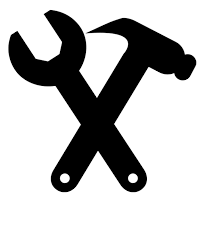 تلاش های آغازین (1340- 1314)
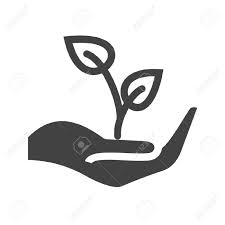 توسعه تعاونی های روستایی برای کمک به اصلاحات ارضی (دهه 1340)
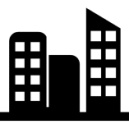 توسعه تعاونی های شهری  برای گروههای جدید اجتماعی (دهه 1350)
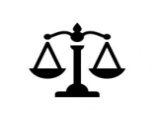 تعاون در خدمت برنامه های عدالت خواهانه انقلاب اسلامی (دهه 1360)
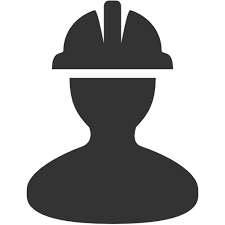 توسعه تعاونی های اشتغال زا جهت نیروهای پس از جنگ (دهه 1370)
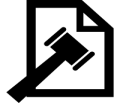 ابزاری برای اجرای سیاست های دولت (دهه 1380)
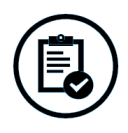 تدوین قانون سیاستهای کلی اصل 44 قانون اساسی (دهه 1380)
درصد شاغلین حوزه تعاون در گرایش های مختلف
سهم تعاونیها در بخش کشاورزی کشور)بر اساس  برآورد  دفاتر تخصصی معاونت تعاون )
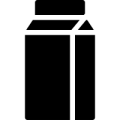 تولید 7 درصد شیر کشور
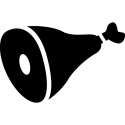 18 درصد تولید گوشت کشور
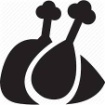 2222 درصد کل تولید گوشت مرغ کشور
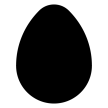 11 درصد تولید تخم مرغ کشور
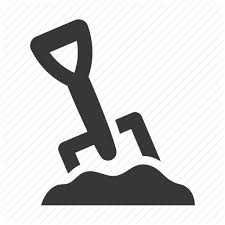 19 درصد تولیدات باغی کشور
سهم تعاونیها در بخش کشاورزی کشور)بر اساس  برآورد  دفاتر تخصصی معاونت تعاون )
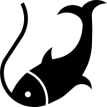 90 درصد امور صید و صیادی
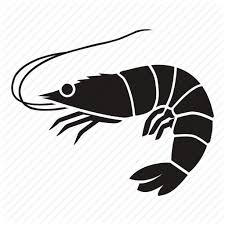 65 درصد پرورش و تولید میگو
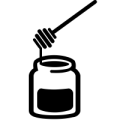 5/9 درصد تولید عسل
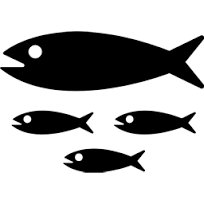 12/5 درصد پرورش ماهی
سهم تعاونیها در بخش صنعت و معدن کشور)بر اساس  برآورد  دفاتر تخصصی معاونت تعاون )
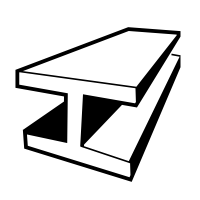 11/5 درصدی از ظرفیت تولیدات انواع پروفیل آهن
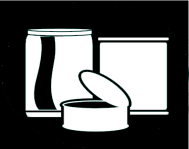 6 درصد  از کل تولیدات پروفیل آلومینیوم
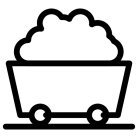 8 درصد کل تولیدات معادن کشور
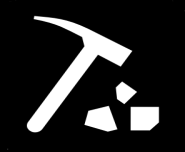 26 درصد تولیدات معادن كاني‌هاي غير فلزي
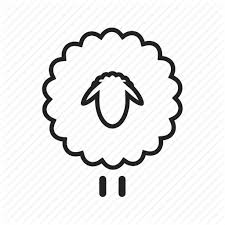 44 درصد ظرفیت تولید خوراک دام و طیور
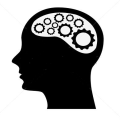 143 شرکت تعاونی دانش بنیان دارای مجوز
سهم تعاونیها در بخش خدمات کشور)بر اساس  برآورد  دفاتر تخصصی معاونت تعاون )
14 بیمارستان بزرگ بصورت تعاونی
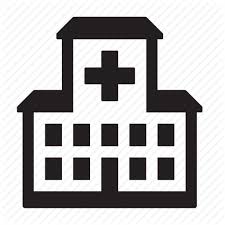 1/7میلیارد دلار صادرات تعاونیها در سال گذشته
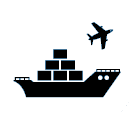 اعطای1000 میلیارد تومان تسهیلات کم بهره توسط تعاونی های اعتبار گروه شغلی.
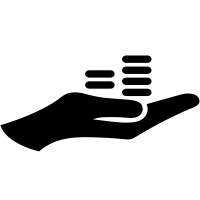 70 درصد حمل و نقل جاده ای مسافر (اتوبوسرانی)
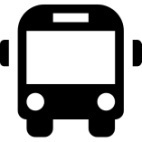 20درصد حمل و نقل درون شهری تاکسیرانی (با60 هزار عضو)
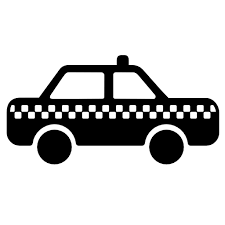 سهم تعاونیها در بخش توزیعی کشور)بر اساس  برآورد  دفاتر تخصصی معاونت تعاون )
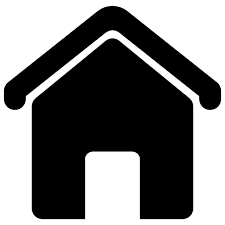 تعداد واحد مسکن مهر تحویل شده بالغ بر یک میلیون و پنجاه هزار
تحويل دو ميليون و هشتصد هزار واحد مسکونی
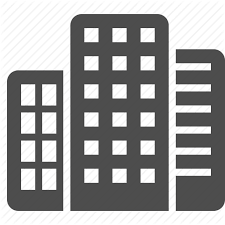 فروش سالانه بالغ بر 70 هزار میلیارد ریال در6 هزار فروشگاه تعاونی مصرف
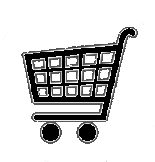 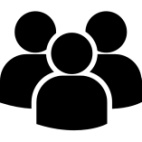 2میلیون نفر عضو تعاونیهای مرز نشین
ساماندهی و سازماندهی کسب وکارهای خانگی در قالب خوشه  و شبکه
بررسی ، شناسایی ، اولویت بندی مزیت ها 
و هماهنگی های اولیه
مرحله اول
مرحله دوم
توانمند سازی(ترویج و آموزش)
اتصال به بازار(طراحی زنجیره تامین و ارزش)
مرحله سوم
78
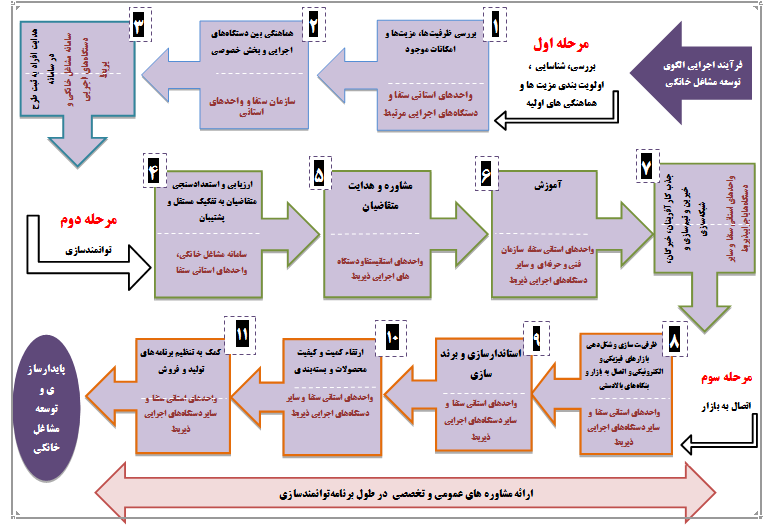 79
تعاون،خوشه سازی و شبکه سازی در کسب وکارهای کارآفرینانه
(الگوهای ساماندهی و توسعهSME  ها بر اساس مدل کسب وکارتعاونی )


مدرس؛
                                                     مسلم خاني
- کارشناس عالي کارآفريني
-  پژوهشگر برتر ملی در حوزه خلاقیت،نوآوری و کارآفرینی  
مربي و  مشاور مهارت هاي كسب و كار و كارآفريني  بر اساس الگوهاي :گام به گام،NFTE ، KAB وSIYB  
مدرس كارگاه هاي آموزشي خلاقيت و ذهن انگيزي و پرورش ايده
 مدرس سمينارهاي آموزشي مهارت هاي مديريتي و كارآفريني سازماني 
 مشاور و مربی ایده یابی و پرورش ایده های کارآفرینانه 
 منتور کارآفرینی سازمانی
لینک آپارات؛ http://www.aparat.com/moslemhhani1354
واتس آپ؛ 09126492503
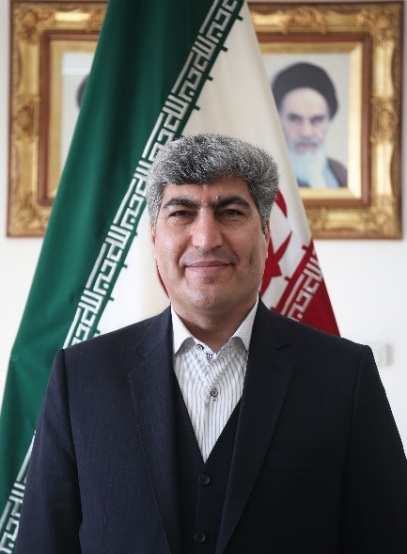